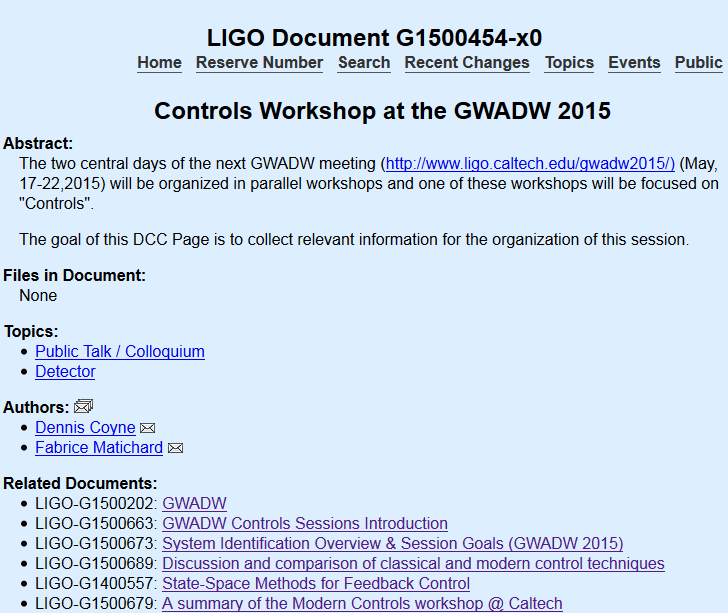 List of useful documentation
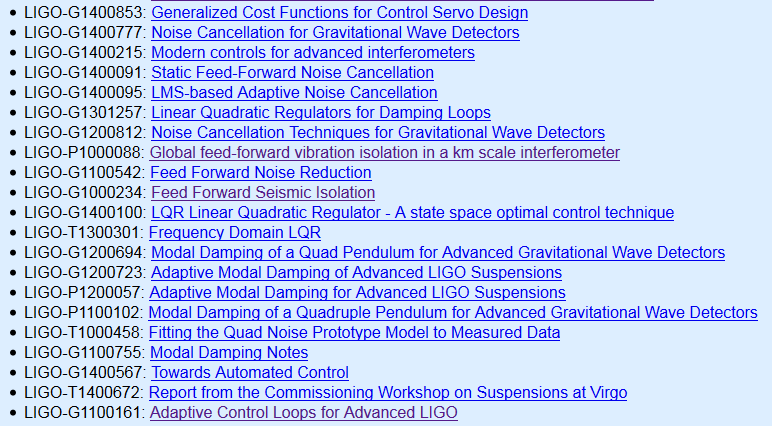 Tags:  Sys IS, Optimal, Subtraction, Adaptive….
Session B:  Optimal Control

SISO filtering versus Optimal Control
(i) Optimal controllers (ii) Observers, SNR  (iii) Modal control
LQR: Cost function, weight…
Kalman filter

Goals:
Already investigated, good outcome, still not used, why
Prospects, application
Working groups, collaboration
  
Half step done…
G1400557-v1 	State-Space Methods for Feedback Control
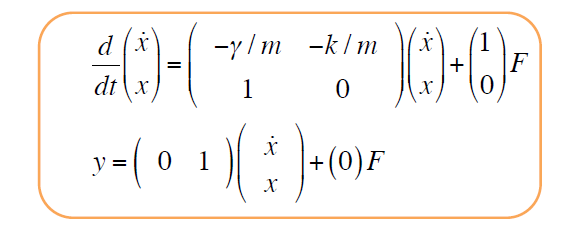 Very detailed introduction:

State Space methods
Linear quadratic
Weighting
Augmenting the state
Kalman
H Infinity

Went other one hour, great interaction.
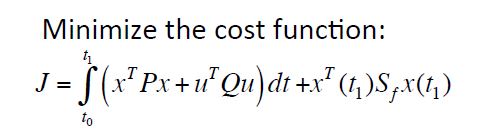 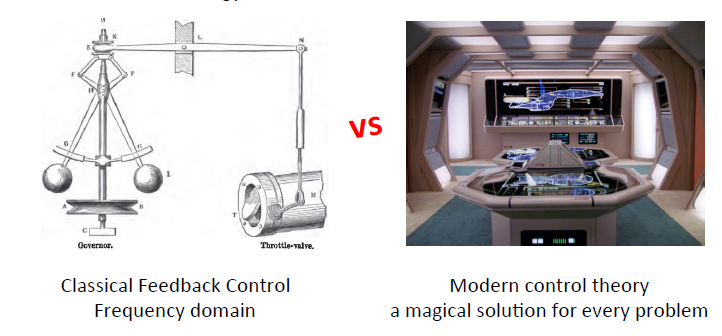 G1500679 A summary of the Modern Controls workshop @ Caltech
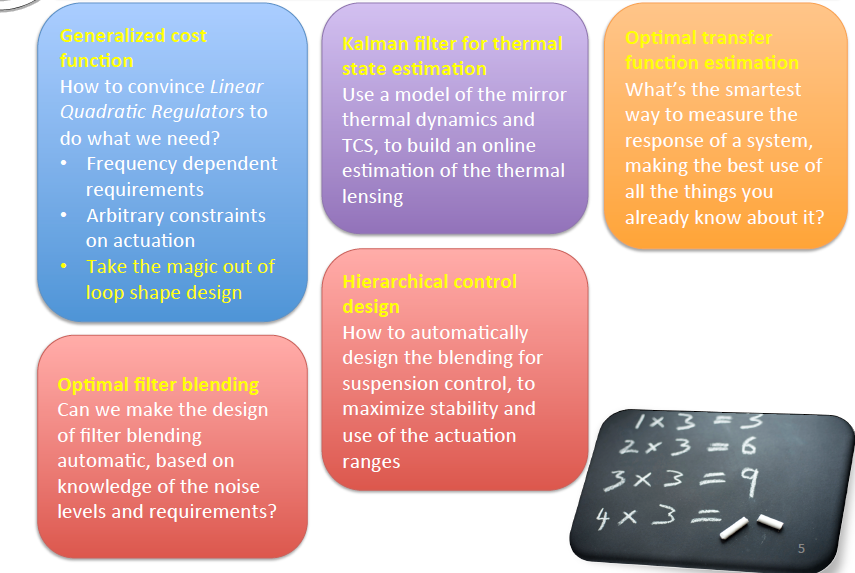 Time domain versus frequency domain tools

Open question on minimizing signals with optimal feedback tools
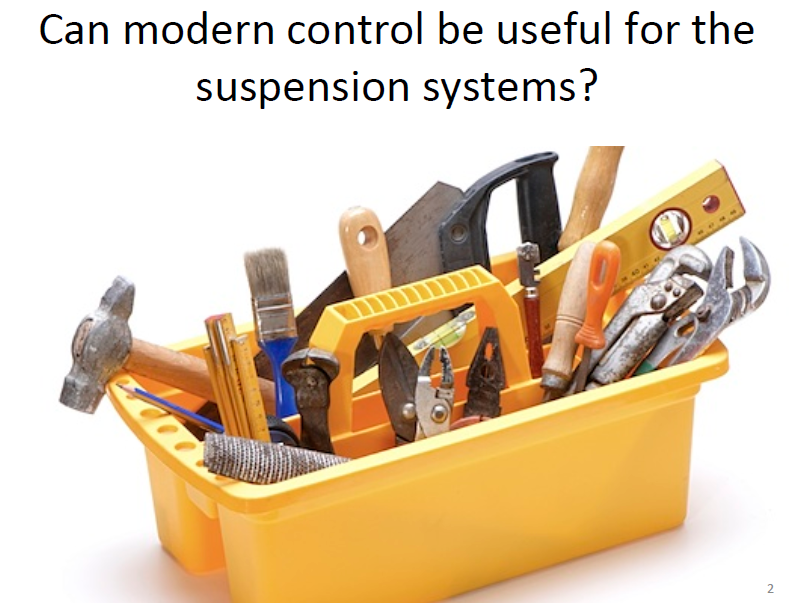 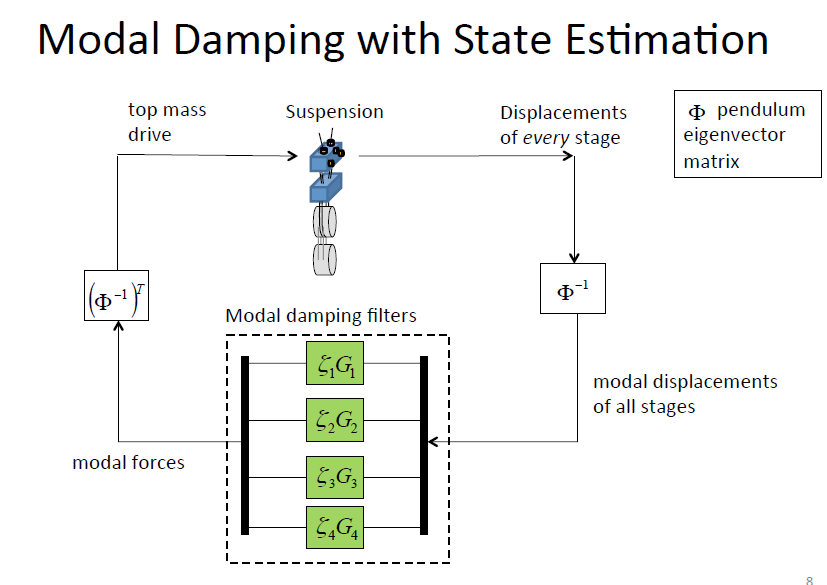 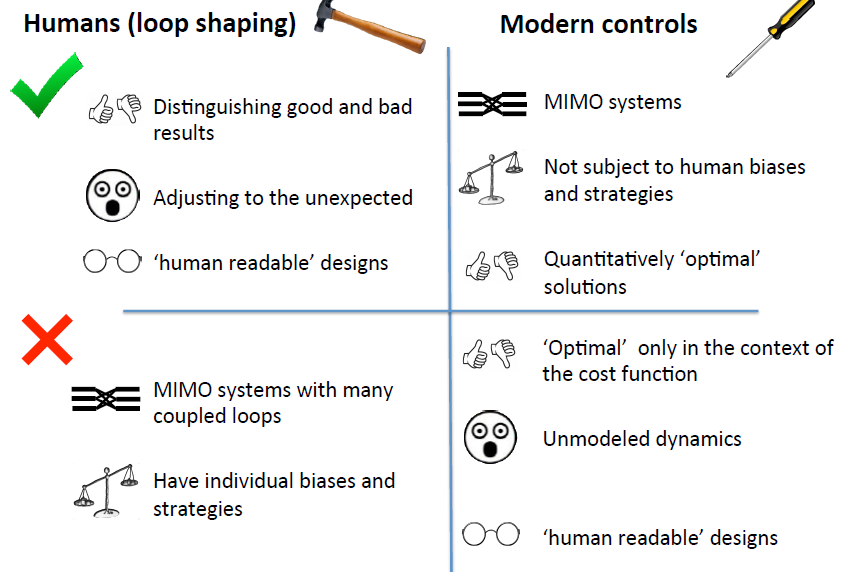 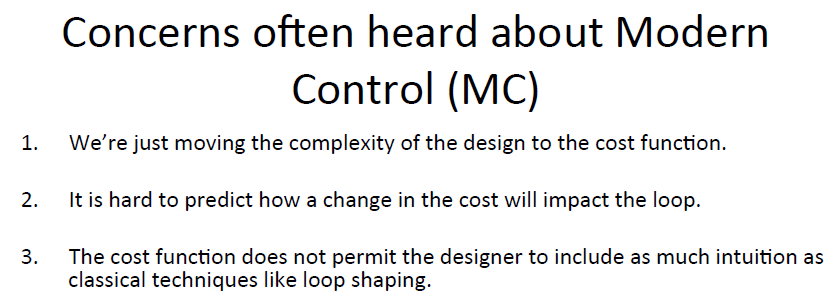 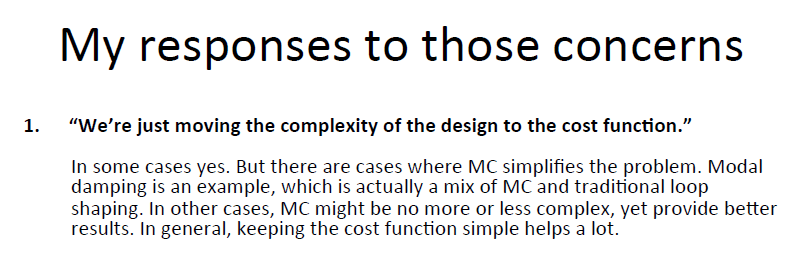 LIGO-G1500689: Discussion and comparison of classical and modern control techniques
Modern control, general outcome:
Understanding the tools
Their pros and cons 


It’s not a magic solution

But we can see the potentials:

Filter blends
Handling cross couplings
Keeping the momentum
Session C:  Feedforward and noise subtraction


Already made the step…

The standard way (rely on intuition, identify the sensor path,  identify the correction path, implement)
The optimal way (array of sensors, linear regression, least square minimization, Wiener…)
Results already obtained

Goals:
Where do we stand (Past results, current work)
Prospects, applications 
Instrumentalist and DetChar
Automating
Adaptive
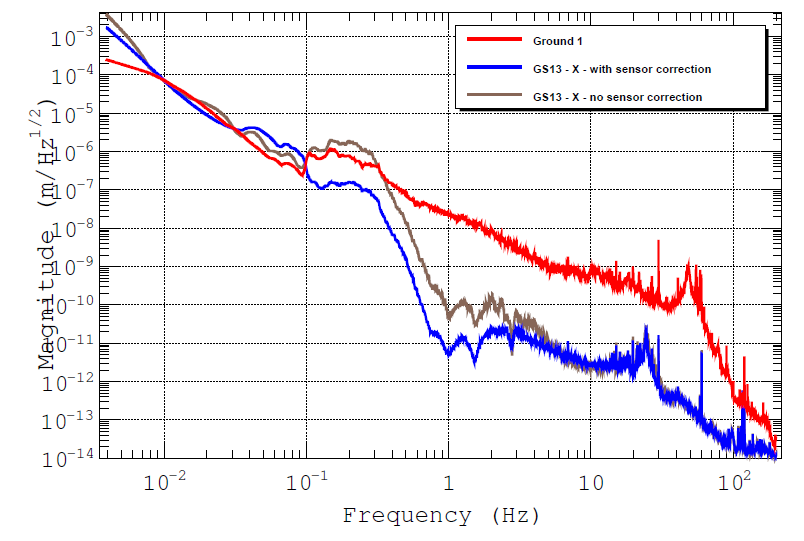 Some questions:

1) How to make the best use of our array of sensors? 

2) How do make used of our array of witness sensors, vertical axis as rotation sensors, tilt sensors?

3) Are we using the good target sensors?

4) How do we search for coherence?

5) Toolbox for the linear regression, Wiener implementation?

6) Going adaptive  for non stationary processes?
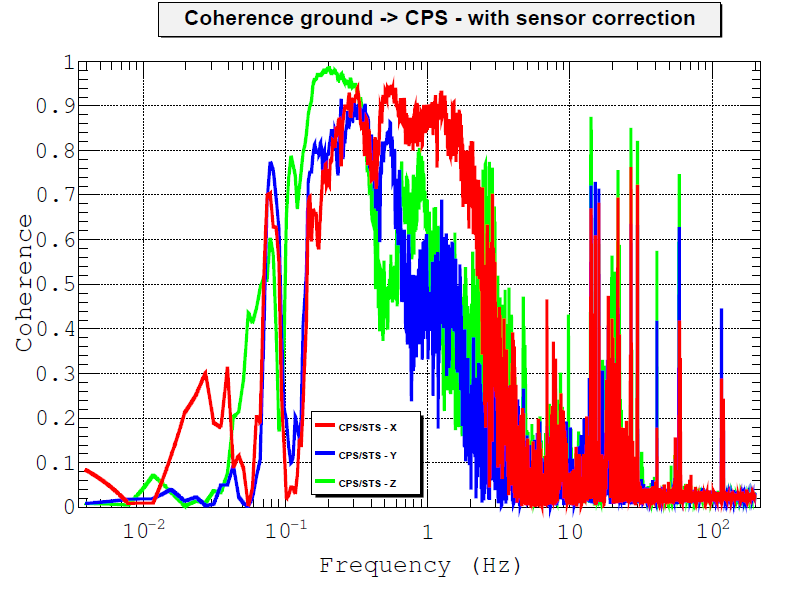 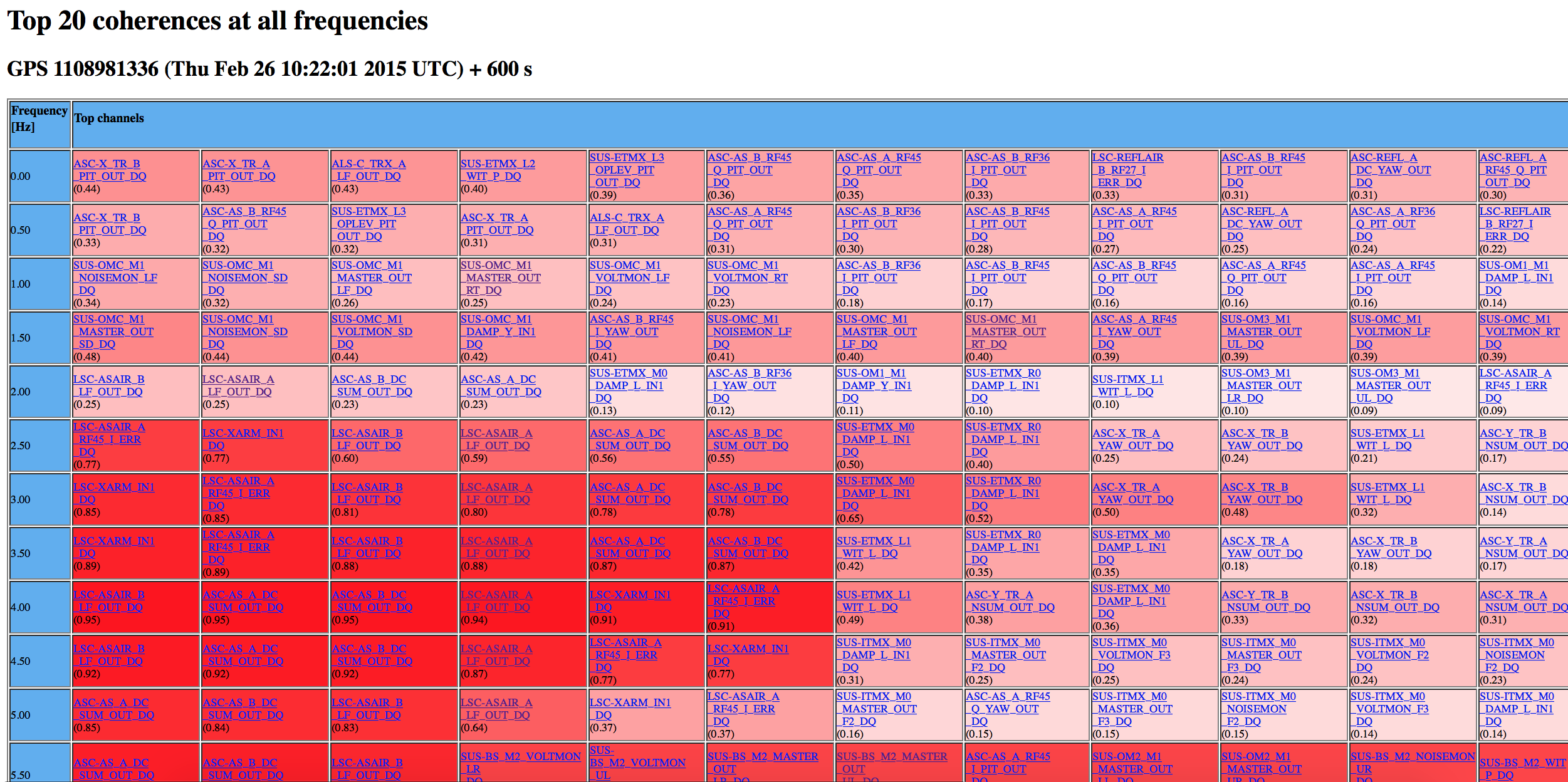 BruCo: Brute Force Coherence (LIGO-G1500230)
Ryan Fisher
DetChar & Commissioning Tools
Goal:  Collect a set of vetted tools in one place so they get used
Plan:  Create an Approved/Complete Tools wiki
Organized by Category
Organizers:  Ryan Fisher, Fabrice Matichard, Gabriele Vajented, Dennis Coyne, Bas Swinkels
Ryan Fisher
“Vetting” Requirements
SVN or GIT checkout of code available
A set of instructions that allows a user to start from nothing and end up with an expected output
A set of instructions on how to change the inputs or configurations to get different desired outputs
Description of what the tool is useful for and what you get out of it
Any limitations (location, software) or package requirements on running it
The tool should be vetted by a volunteer from DetChar or elsewhere
Ryan Fisher
What Kinds of Tools?
First set:
BruCo  - Brute force correlation code
Excavator - correlate auxiliary channels with glitches 
wDQ - used to simplify generating Omega Scans for glitch follow-up
Desired:
Non-stationary noise
Bi-Linear and Non-Linear coupling analysis
Weiner statistic/adaptive analysis calculation
Spectral tools
Feedforward/Subtration, general outcome
Need to generalize the search for coherence

Auxiliary degrees of feedom  (using similar tools…)

Solving non stationarity

Search for non linearity, bi-linear couplings

Adaptive tools

Making the tools available

Wonderful collaborative effort

To do list

Things are in motion